A GRADUATION THESIS REPLY TEMPLATE
毕业论文答辩演示模板
学生：末识
导师：末识
目录
CONTENTS
绪论
研究方法
1
4
文献综述
分析与讨论
2
5
理论框架与研究假设
结论与建议
3
6
01
绪论
MORESHI POWERPOINT
绪论
关键字
关键字
关键字
单击此处编辑您要的内容，建议您在展示时采用微软雅黑字体，本模版所有图形线条及其相应素材均可自由编辑、改色、替换。单击此处编辑您要的内容，建议您在展示时采用微软雅黑字体，文字不能太多，要突出重点，并理解文字，在答辩老师提问时能够自圆其说。
绪论
关键字
关键字
单击此处编辑您要的内容，建议您在展示时采用微软雅黑字体，本模版所有图形线条及其相应素材均可自由编辑、改色、替换。
单击此处编辑您要的内容，建议您在展示时采用微软雅黑字体，文字不能太多，要突出重点，并理解文字，在答辩老师提问时能够自圆其说。
绪论
01
02
03
关键字
关键字
关键字
单击此处编辑您要的内容，建议您在展示时采用微软雅黑字体。
单击此处编辑您要的内容，建议您在展示时采用微软雅黑字体。
单击此处编辑您要的内容，建议您在展示时采用微软雅黑字体。
绪论
关键字
关键字
关键字
单击此处编辑您要的内容，建议您在展示时采用微软雅黑字体。
单击此处编辑您要的内容，建议您在展示时采用微软雅黑字体。
单击此处编辑您要的内容，建议您在展示时采用微软雅黑字体。
02
文献综述
MORESHI POWERPOINT
文献综述
关键字
关键字
关键字
单击此处编辑您要的内容，建议您在展示时采用微软雅黑字体，本模版所有图形线条及其相应素材均可自由编辑、改色、替换。单击此处编辑您要的内容，建议您在展示时采用微软雅黑字体，文字不能太多，要突出重点，并理解文字，在答辩老师提问时能够自圆其说。
文献综述
01
02
03
04
关键字
关键字
关键字
关键字
单击此处编辑您要的内容，建议您在展示时采用微软雅黑字体。
单击此处编辑您要的内容，建议您在展示时采用微软雅黑字体。
单击此处编辑您要的内容，建议您在展示时采用微软雅黑字体。
单击此处编辑您要的内容，建议您在展示时采用微软雅黑字体。
文献综述
单击此处编辑您要的内容，建议您在展示时采用微软雅黑字体。单击此处编辑您要的内容，建议您在展示时采用微软雅黑字体。
单击此处编辑您要的内容，建议您在展示时采用微软雅黑字体。单击此处编辑您要的内容，建议您在展示时采用微软雅黑字体。
关键字
单击此处编辑您要的内容，建议您在展示时采用微软雅黑字体。单击此处编辑您要的内容，建议您在展示时采用微软雅黑字体。
关键字
关键字
文献综述
单击此处编辑您要的内容，建议您在展示时采用微软雅黑字体。
单击此处编辑您要的内容，建议您在展示时采用微软雅黑字体。
单击此处编辑您要的内容，建议您在展示时采用微软雅黑字体。
关键字
关键字
关键字
03
理论框架与研究假设
MORESHI POWERPOINT
理论框架与研究假设
单击此处编辑您要的内容，建议您在展示时采用微软雅黑字体。
关键字
关键字
关键字
单击此处编辑您要的内容，建议您在展示时采用微软雅黑字体。
单击此处编辑您要的内容，建议您在展示时采用微软雅黑字体。
理论框架与研究假设
单击此处编辑您要的内容，建议您在展示时采用微软雅黑字体，本模版所有图形线条及其相应素材均可自由编辑、改色、替换。单击此处编辑您要的内容，建议您在展示时采用微软雅黑字体，文字不能太多，要突出重点，并理解文字，在答辩老师提问时能够自圆其说。
关键字
关键字
关键字
关键字
理论框架与研究假设
01
02
03
关键字
关键字
关键字
单击此处编辑您要的内容，建议您在展示时采用微软雅黑字体。
单击此处编辑您要的内容，建议您在展示时采用微软雅黑字体。
单击此处编辑您要的内容，建议您在展示时采用微软雅黑字体。
理论框架与研究假设
单击此处编辑您要的内容，建议您在展示时采用微软雅黑字体，本模版所有图形线条及其相应素材均可自由编辑、改色、替换。单击此处编辑您要的内容，建议您在展示时采用微软雅黑字体，文字不能太多，要突出重点，并理解文字，在答辩老师提问时能够自圆其说。
关键字
关键字
关键字
04
研究方法
MORESHI POWERPOINT
研究方法
关键字
关键字
关键字
单击此处编辑您要的内容，建议您在展示时采用微软雅黑字体。
单击此处编辑您要的内容，建议您在展示时采用微软雅黑字体。
单击此处编辑您要的内容，建议您在展示时采用微软雅黑字体。
研究方法
单击此处编辑您要的内容，建议您在展示时采用微软雅黑字体。
单击此处编辑您要的内容，建议您在展示时采用微软雅黑字体。
单击此处编辑您要的内容，建议您在展示时采用微软雅黑字体。
单击此处编辑您要的内容，建议您在展示时采用微软雅黑字体。
关键字
关键字
关键字
关键字
研究方法
感谢您对末识PPT的支持，这份毕业答辩模板或许不够华丽，但足够实用，模板只能起到锦上添花的作用
感谢您对末识PPT的支持，这份毕业答辩模板或许不够华丽，但足够实用，模板只能起到锦上添花的作用
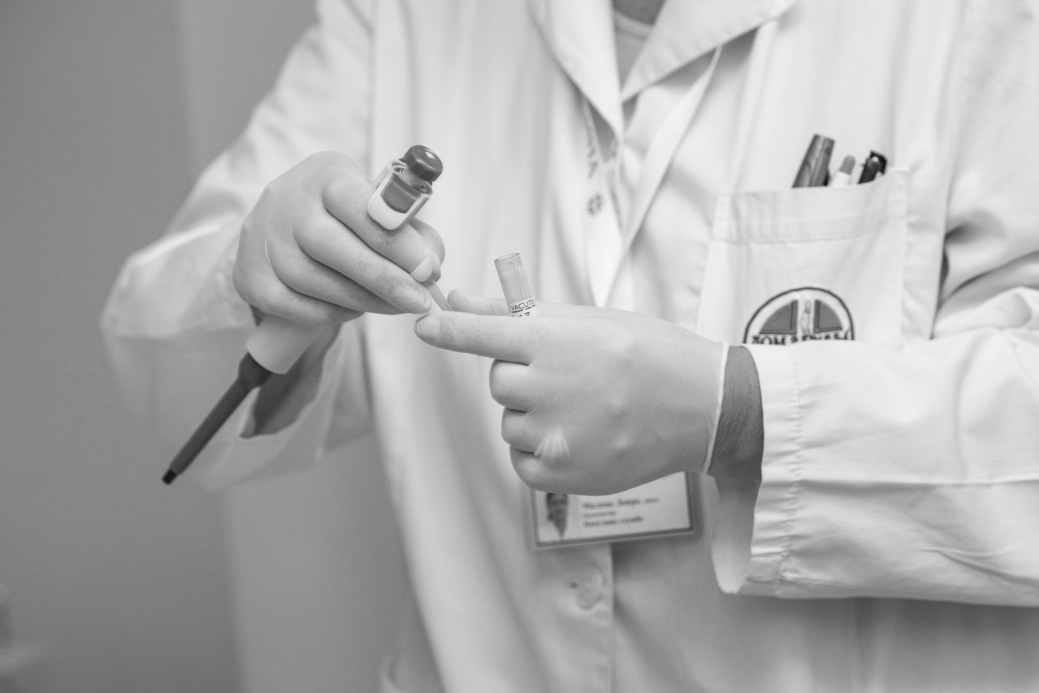 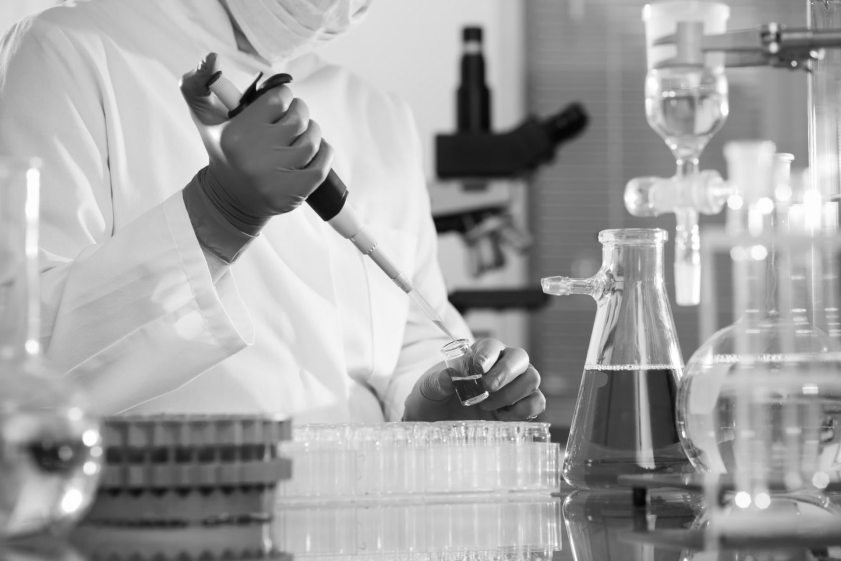 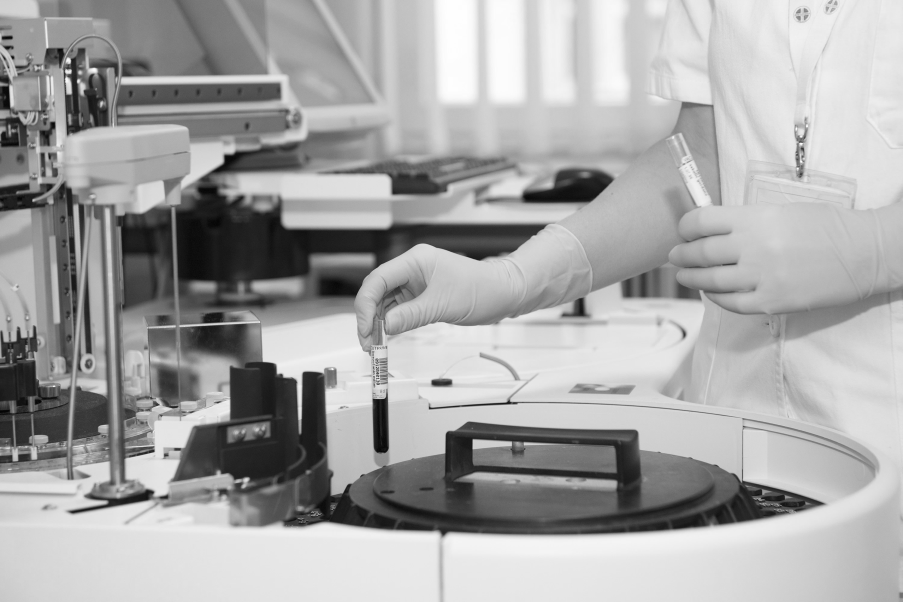 感谢您对末识PPT的支持，这份毕业答辩模板或许不够华丽，但足够实用，模板只能起到锦上添花的作用
研究方法
关键字
关键字
单击此处编辑您要的内容，建议您在展示时采用微软雅黑字体。
单击此处编辑您要的内容，建议您在展示时采用微软雅黑字体。
单击此处编辑您要的内容，建议您在展示时采用微软雅黑字体，本模版所有图形线条及其相应素材均可自由编辑、改色、替换。单击此处编辑您要的内容，建议您在展示时采用微软雅黑字体。
05
分析与讨论
MORESHI POWERPOINT
分析与讨论
单击此处编辑您要的内容，建议您在展示时采用微软雅黑字体。单击此处编辑您要的内容，建议您在展示时采用微软雅黑字体。
单击此处编辑您要的内容，建议您在展示时采用微软雅黑字体。单击此处编辑您要的内容，建议您在展示时采用微软雅黑字体。
单击此处编辑您要的内容，建议您在展示时采用微软雅黑字体。单击此处编辑您要的内容，建议您在展示时采用微软雅黑字体。
关键字
分析与讨论
单击此处编辑您要的内容，建议您在展示时采用微软雅黑字体。
关键字
单击此处编辑您要的内容，建议您在展示时采用微软雅黑字体。单击此处编辑您要的内容，建议您在展示时采用微软雅黑字体。
单击此处编辑您要的内容，建议您在展示时采用微软雅黑字体。
关键字
单击此处编辑您要的内容，建议您在展示时采用微软雅黑字体。单击此处编辑您要的内容，建议您在展示时采用微软雅黑字体。
分析与讨论
关键字
单击此处编辑您要的内容，建议您在展示时采用微软雅黑字体。
单击此处编辑您要的内容，建议您在展示时采用微软雅黑字体。
06
结论与建议
MORESHI POWERPOINT
结论与建议
单击此处编辑您要的内容，建议您在展示时采用微软雅黑字体。
单击此处编辑您要的内容，建议您在展示时采用微软雅黑字体。
02
01
03
单击此处编辑您要的内容，建议您在展示时采用微软雅黑字体。
单击此处编辑您要的内容，建议您在展示时采用微软雅黑字体。
04
结论与建议
单击此处编辑您要的内容，建议您在展示时采用微软雅黑字体。
75%
单击此处编辑您要的内容，建议您在展示时采用微软雅黑字体。
关键字
关键字
关键字
关键字
结论与建议
单击此处编辑您要的内容，建议您在展示时采用微软雅黑字体，本模版所有图形线条及其相应素材均可自由编辑、改色、替换。单击此处编辑您要的内容，建议您在展示时采用微软雅黑字体，文字不能太多，要突出重点，并理解文字，在答辩老师提问时能够自圆其说。
单击此处编辑您要的内容，建议您在展示时采用微软雅黑字体。
单击此处编辑您要的内容，建议您在展示时采用微软雅黑字体。
关
键
字
关
键
字
THANK YOU
MORESHI POWERPOINT